Prezentacii.com
Презентация по теме:«Плавание»
Плавание было известно с доисторических времен. Самое раннее упоминание относится к картинам Каменного века нарисованным приблизительно 7 000 лет назад. Первое письменное упоминание относят к 2000 году до н. э. Самыми ранними источниками считают Гильгамеш, Илиаду, Одиссею, Библию, Беовульф, и другие саги. В 1538 немецкий профессор Nikolaus Wynmann написал первую книгу о плавании, «Пловец или Диалог об Искусстве Плавания». Спортивное плавание в Европе началось приблизительно в 1800 и, в основном, брассом. Плавание было частью первых Олимпийских Игр в 1896 в Афинах. В 1902 Ричард Кавилл ввел кроль в западном мире. В 1908 была сформирована мировая ассоциация плавания. Баттерфляй развился в 1930-х и был первоначально вариантом брасса, пока его не признали как отдельный стиль в 1952.
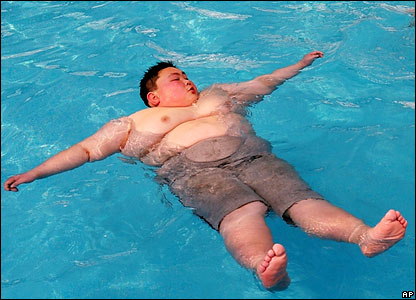 Способы спортивного плавания.
Кроль.Стиль плавания на груди (животом вниз), при котором руки совершают гребки попеременно, а ноги совершают попеременное непрерывное поднятие/опускание, по принципу работы ножниц, оставаясь при этом под развёрнутым углом к туловищу. Самый быстрый стиль плавания. Из-за этого, в принципе, и называется вольным стилем: если стиль плавания не определён, все выбирают кроль как самый быстрый стиль плавания
Prezentacii.com
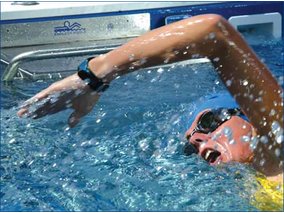 Баттерфляй.Стиль плавания на животе, при котором левая и правая части тела должны совершать симметричные и одновременные движения. Руки совершают одновременный мощный гребок определённой траектории, который заметно приподнимает корпус пловца над водой, а ноги совершают одновременное волнообразное движение. Самый тяжёлый и энергозатратный стиль плавания. Нетренированному пловцу обычно бывает трудно даже просто совершать движения, не нарушающие правила стиля. Этот стиль считается вторым по скорости после кроля.
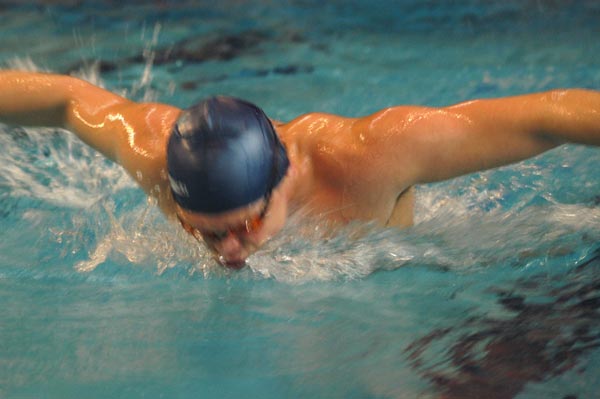 Брасс.Стиль плавания на животе, в котором руки подаются одновременно вперёд от груди. Ноги совершают одновременный толчок, во время которого они сгибаются в коленях, производится толчок и в конце выпрямляются. Самый медленный способ плавания (так как возвратные движения руками выполняются преимущественно под водой, а движения ногами выполняется с прерыванием), при этом одновременно являющийся самым сложным с технической точки зрения. Брасс имеет большое прикладное значение: возможность проплыть наибольшее расстояние с наименьшими энергозатратами, бесшумное плавание, плавание под водой.
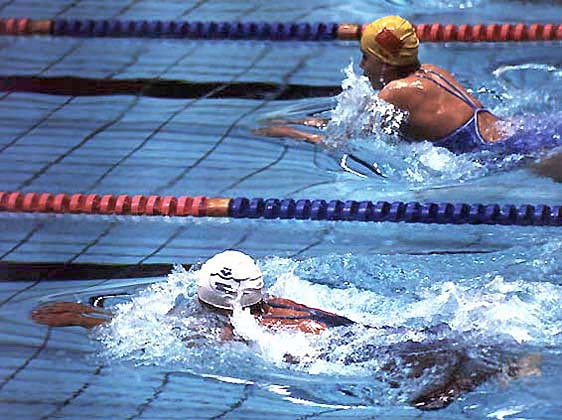 Кроль на спине.(Если говорят о «плавании на спине», то подразумевают именно этот стиль) — стиль плавания на спине, который визуально похож на кроль (руки совершают гребки попеременно, а ноги совершают попеременное непрерывное поднятие/опускание), но имеет следующие отличия: человек плывет на спине, а не на животе, и пронос над водой выполняется прямой рукой, а не согнутой, как в кроле. Третий по скорости плавания стиль. Особенностью этого способа является то, что человеку не надо выдыхать в воду, так как лицо находится на поверхности. Еще одна особенность стиля — это то, что старт совершается из воды, а не из тумбочки, как во всех остальных стилях.На соревнованиях в бассейне эти способы спортивного плавания отличаются друг от друга также правилами старта и техникой поворота при достижении стенки ванны.
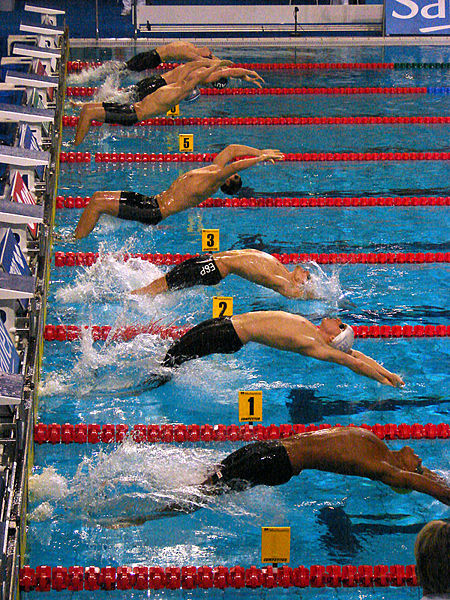 Плавание в ластах.
Плавание в ластах.Для дыхания спортсмен должен использовать трубку. Дистанции 50, 100, 200, 400, 800, 1500 м и эстафеты 4*100, 4*200 м.Подводное плавание.  Для дыхания используется баллон со сжатым воздухом, который спортсмен держит руками перед собой. Дистанции 100, 400, 800 м.Плавание в классических ластах.Дыхание осуществляется через трубку. Стиль плавания — кроль. Дистанции 50, 100, 200 метров.Ныряние в длину.Вся дистанция в 50 метров проходится под водой без дыхания.Марафон.Соревнования проводятся на открытой воде, дыхание черезтрубку. Допускается использование гидрокостюма. Дистанции 6, 12—20 км и эстафета 4*3 км.
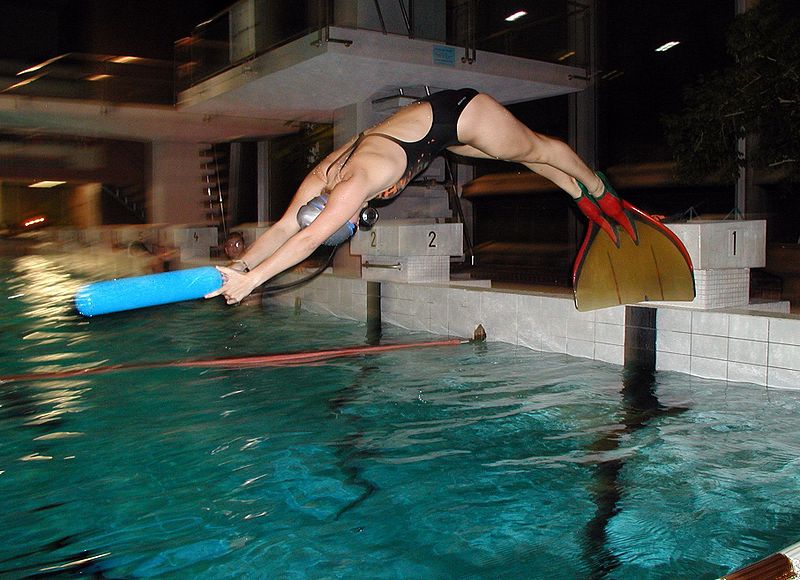 Экипировка.
Купальник или правки.
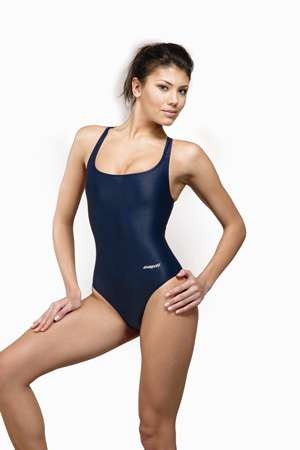 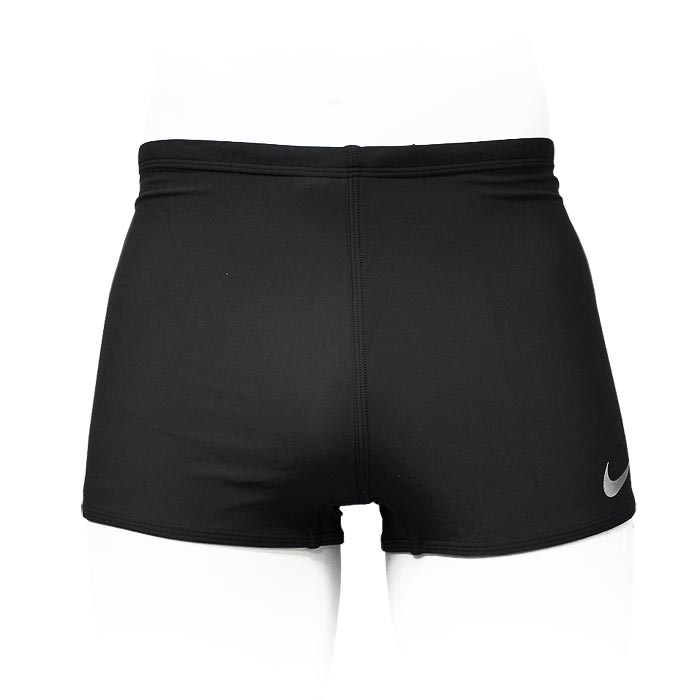 Шапочка.
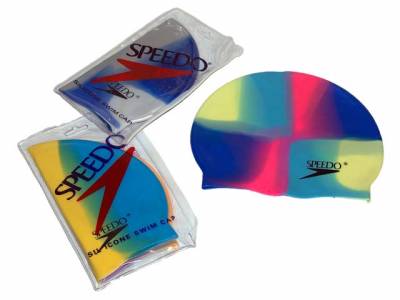 Очки.
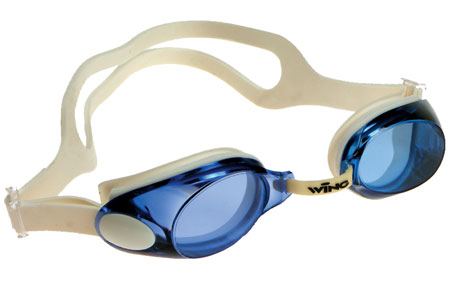 Ласты.
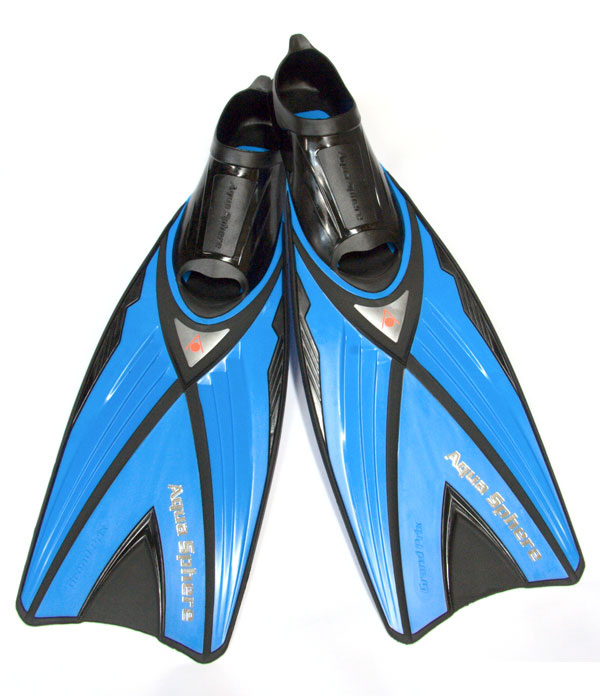 Зажим для носа.
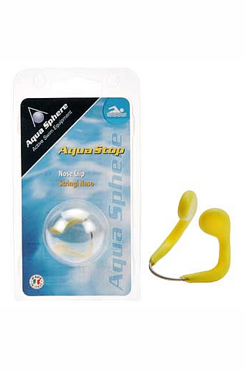 Доска для плавания.
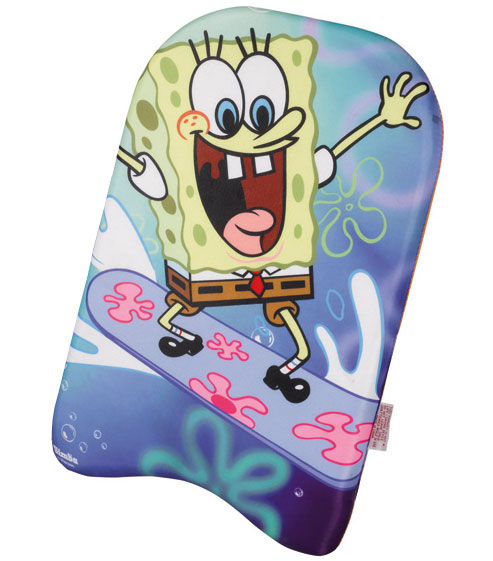 Плавательные трубки.
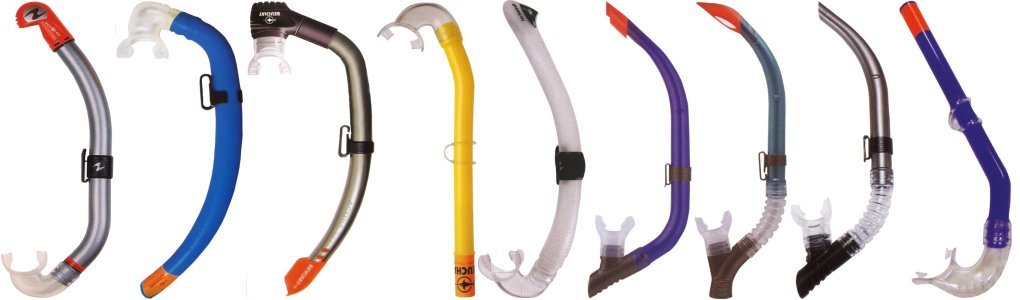 Лопатки для плавания.
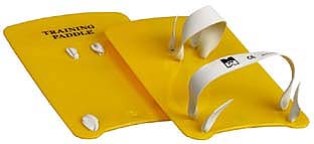 Колобашка.
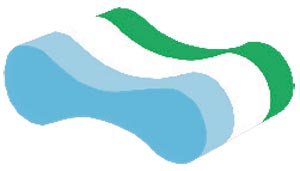 Prezentacii.com
Спасибо за внимание!